Πως κάνω ανάθεση μαθημάτων στους εκπαιδευτικούς
Κατά τη διαδικασία αυτή ουσιαστικά συνδέετε τον εκπαιδευτικό που διδάσκει το μάθημα με το τμήμα στο οποίο διδάσκει.
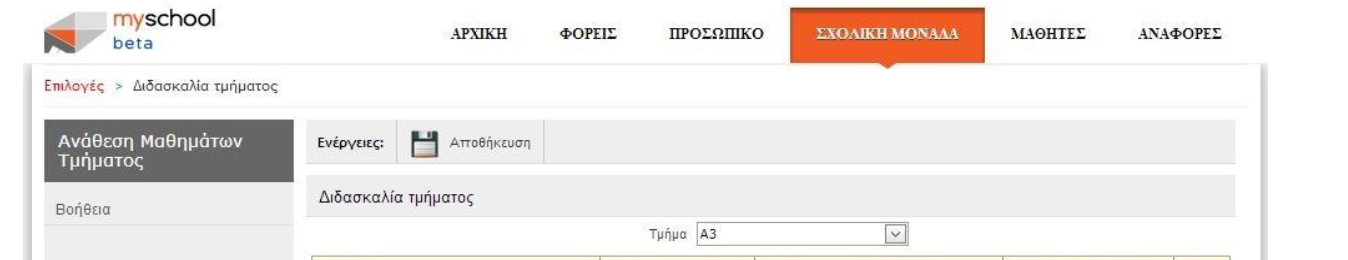 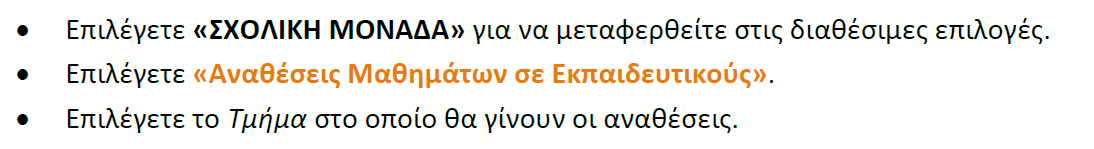 Πως κάνω ανάθεση μαθημάτων στους εκπαιδευτικούς
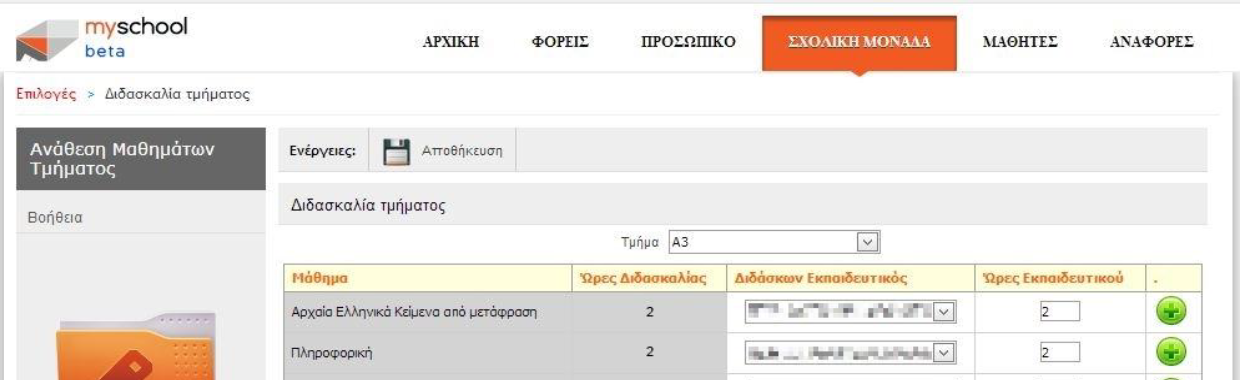 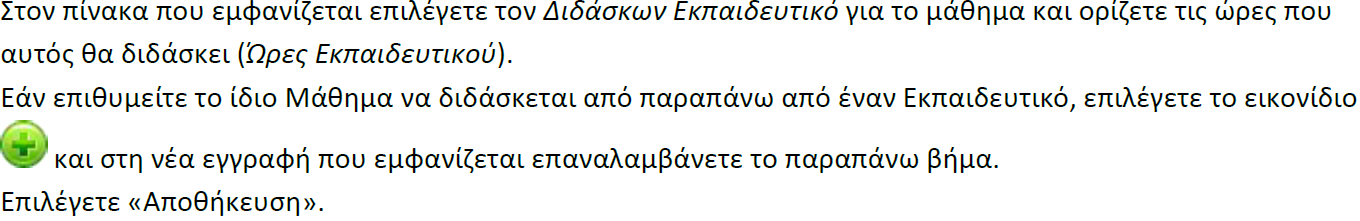 Πως κάνω ανάθεση μαθημάτων στους εκπαιδευτικούς
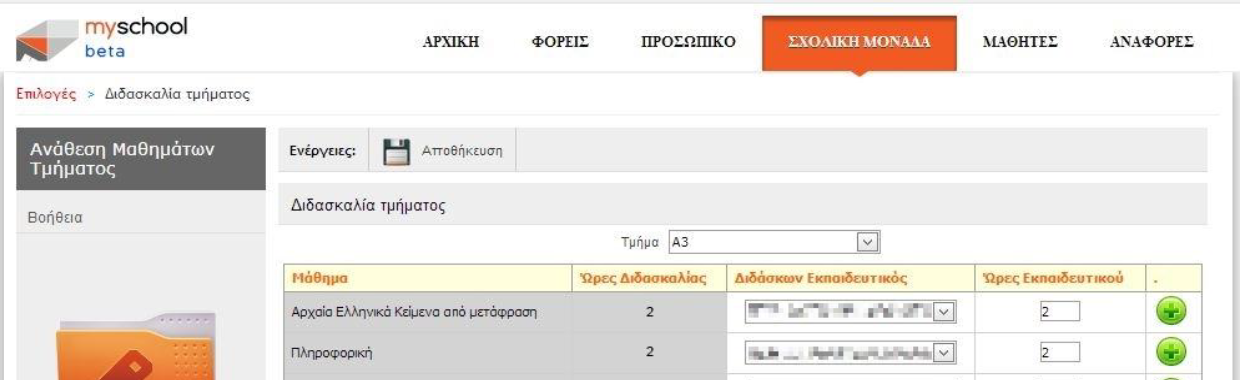 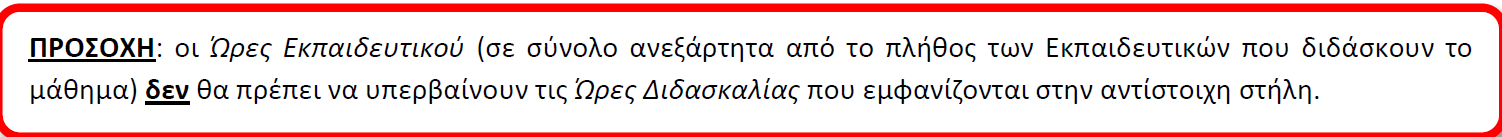